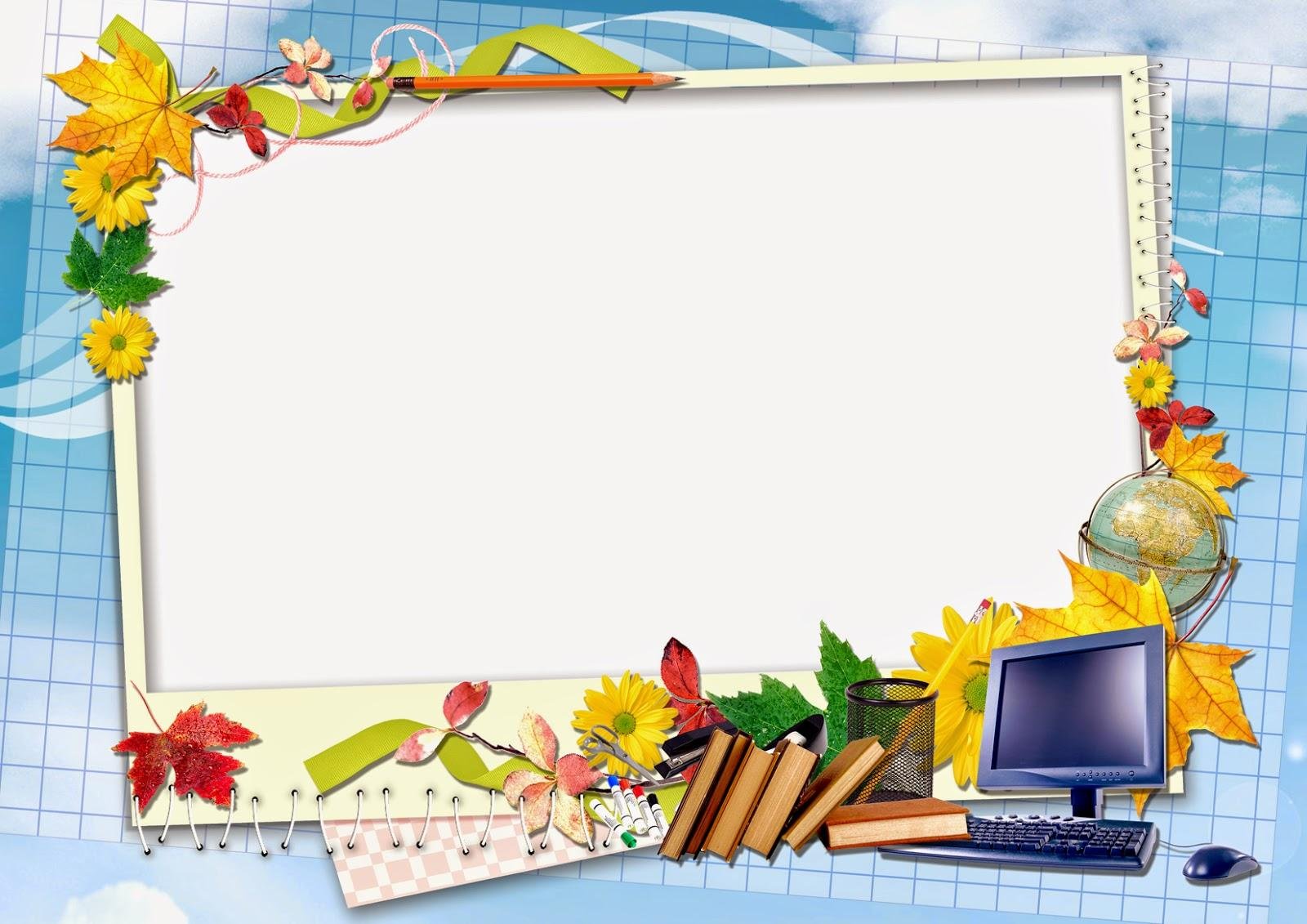 Загадки о школьных принадлежностях
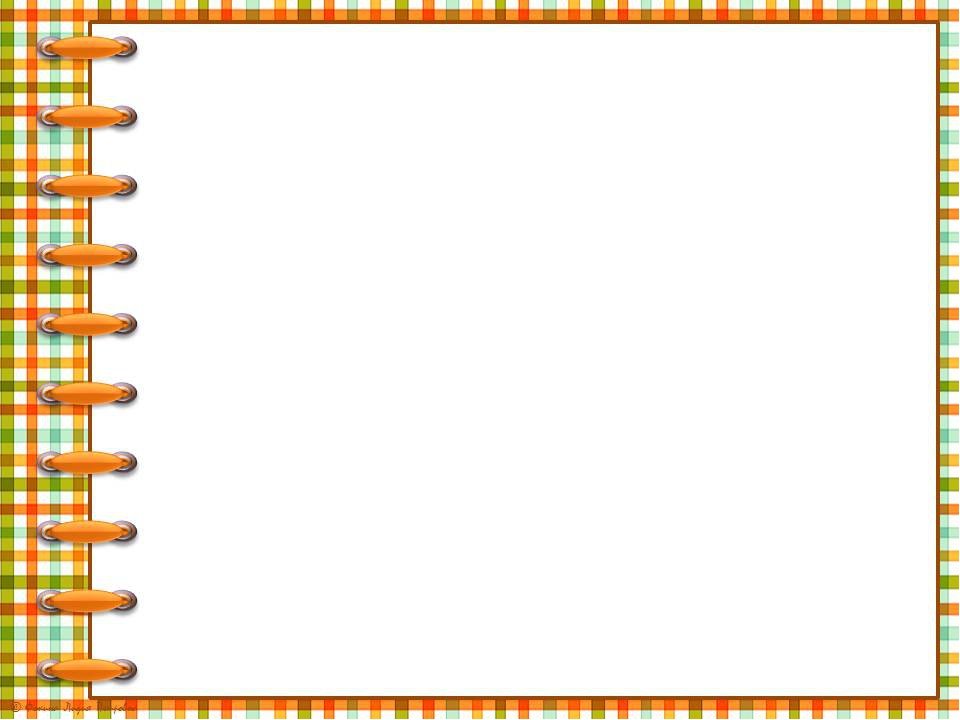 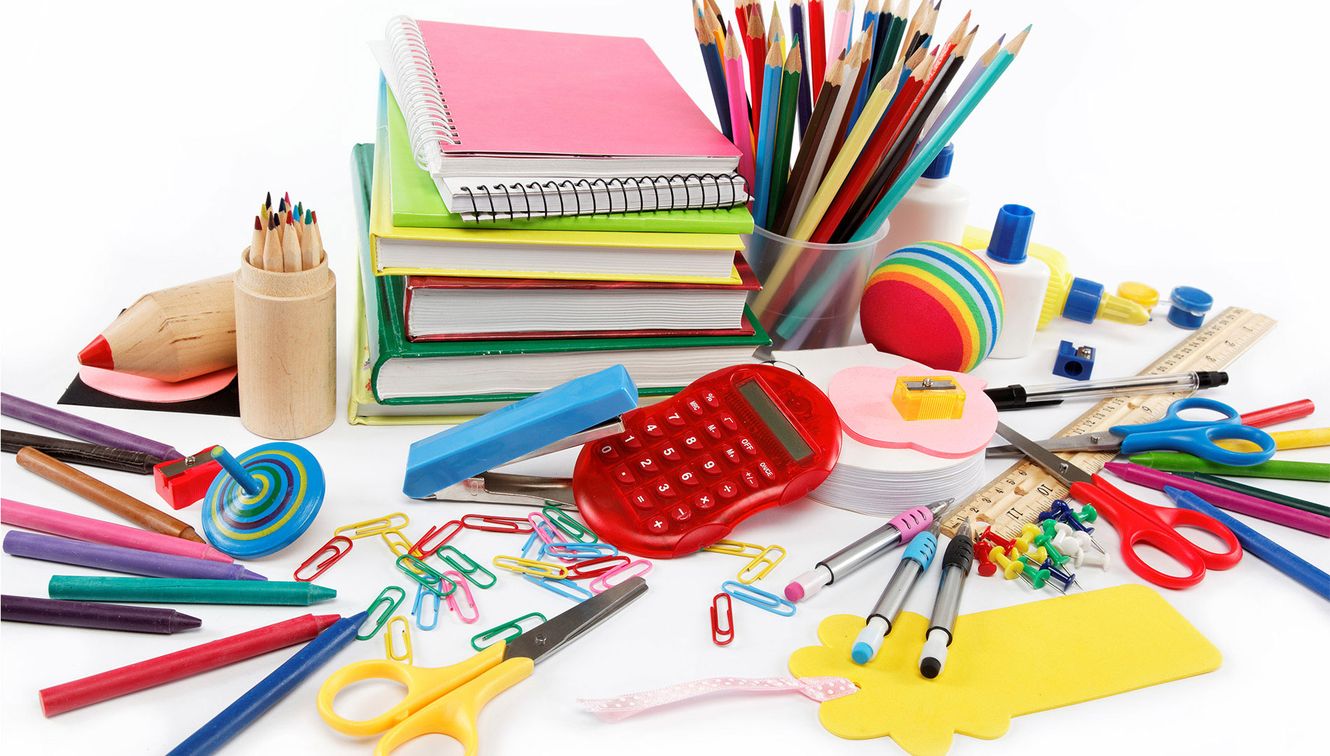 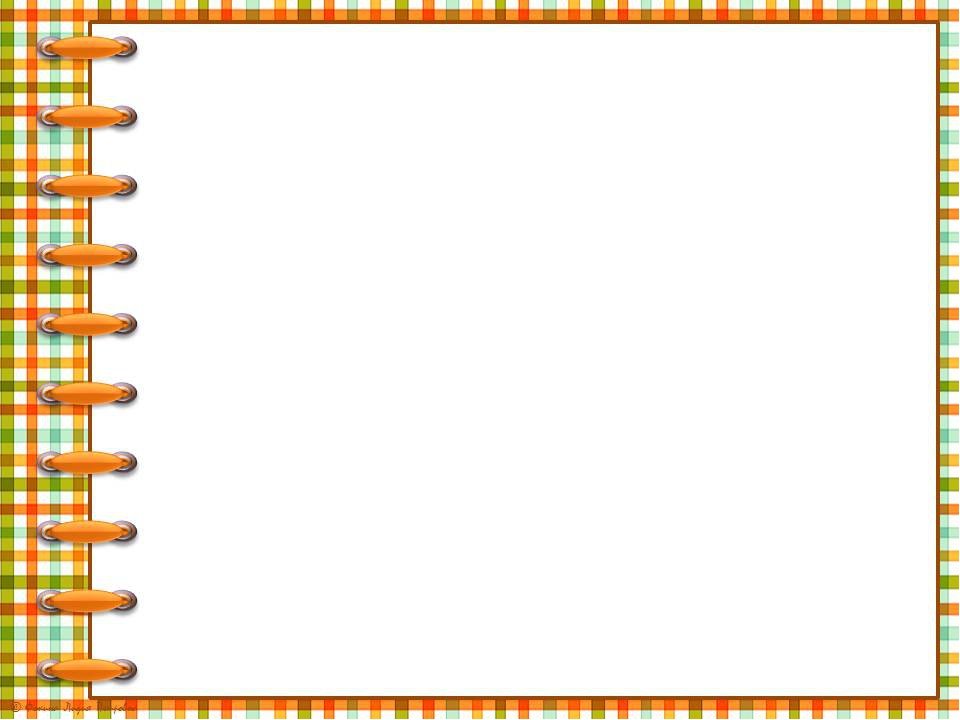 Стоит веселый, светлый дом.
Ребят проворных много в нем.
Там пишут и считают, 
Рисуют и читают.
Кто в него войдет, 
Тот знания приобретет…
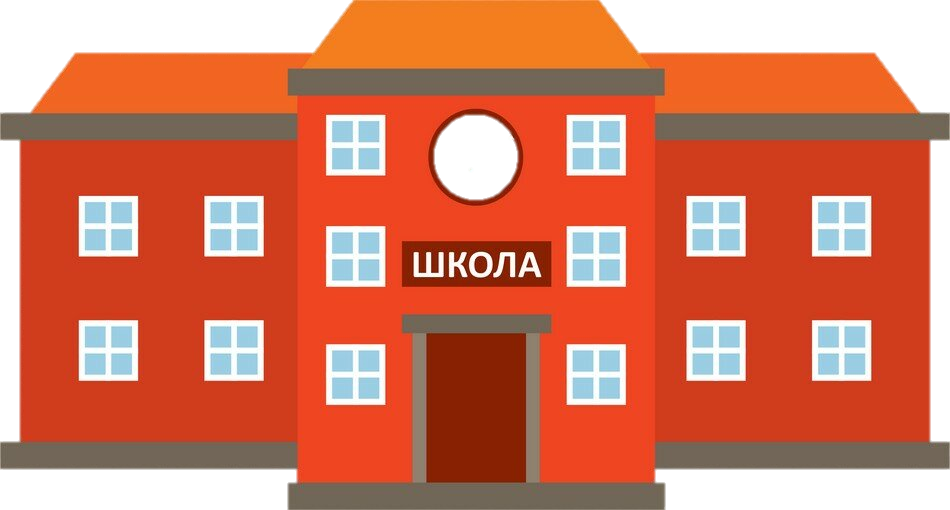 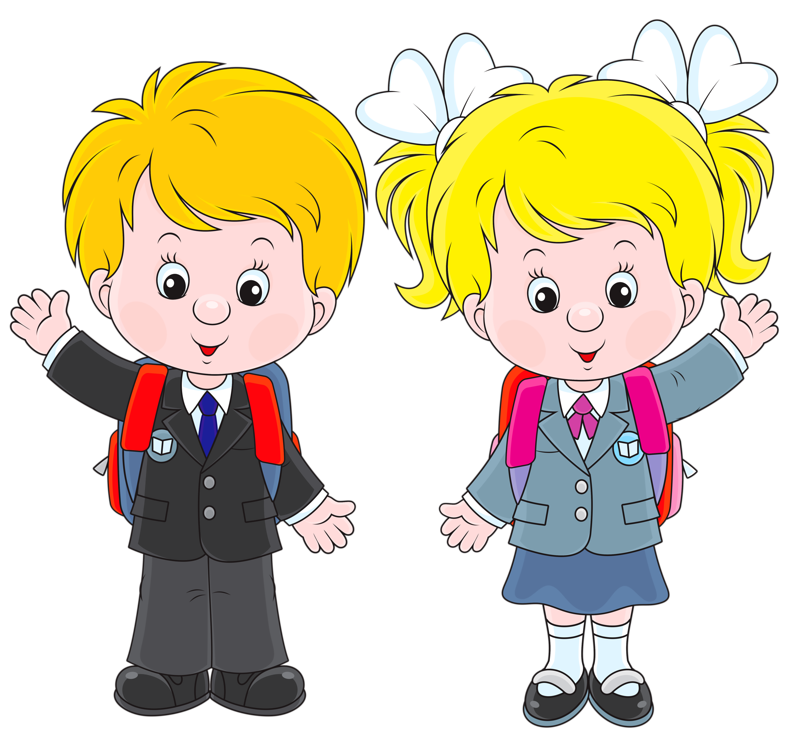 Если в школу ты пошел —Новый статус приобрел.Был ребенок, был дошкольник,А теперь зовешься …
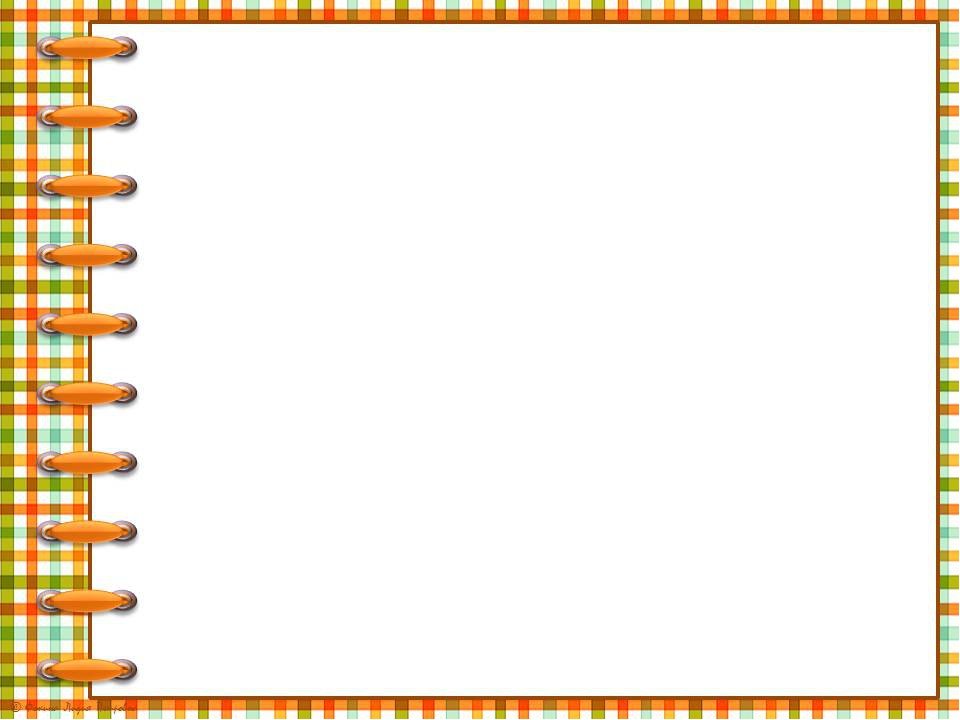 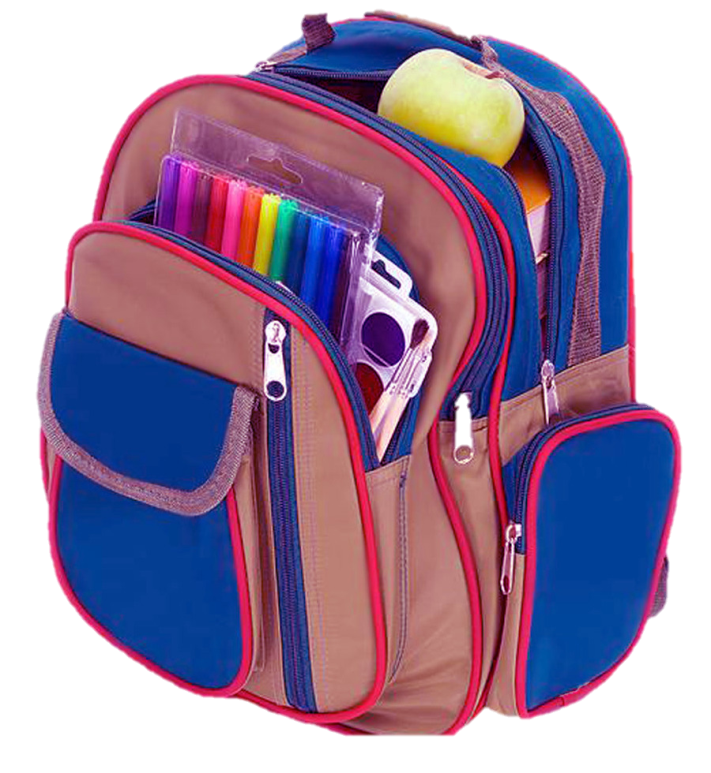 Первая книга, что знания дает, 
Ее первоклассник в портфеле несет. 
Всегда и повсюду, сегодня и встарь 
Школьнику очень нужен…
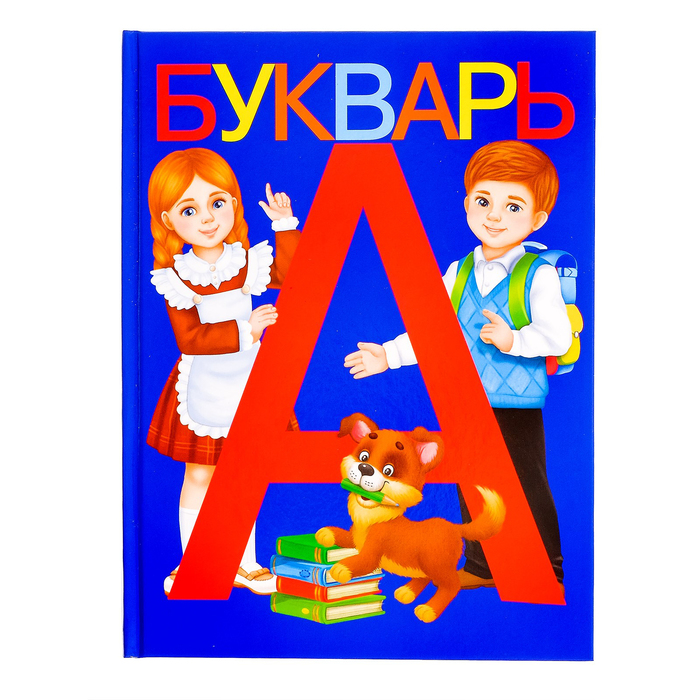 До чего же скучно, братцы, 
На чужой спине кататься!
 Дал бы кто мне пару ног, 
Чтобы сам я бегать мог, 
Я б такой исполнил танец!.. 
Да нельзя, я – школьный …
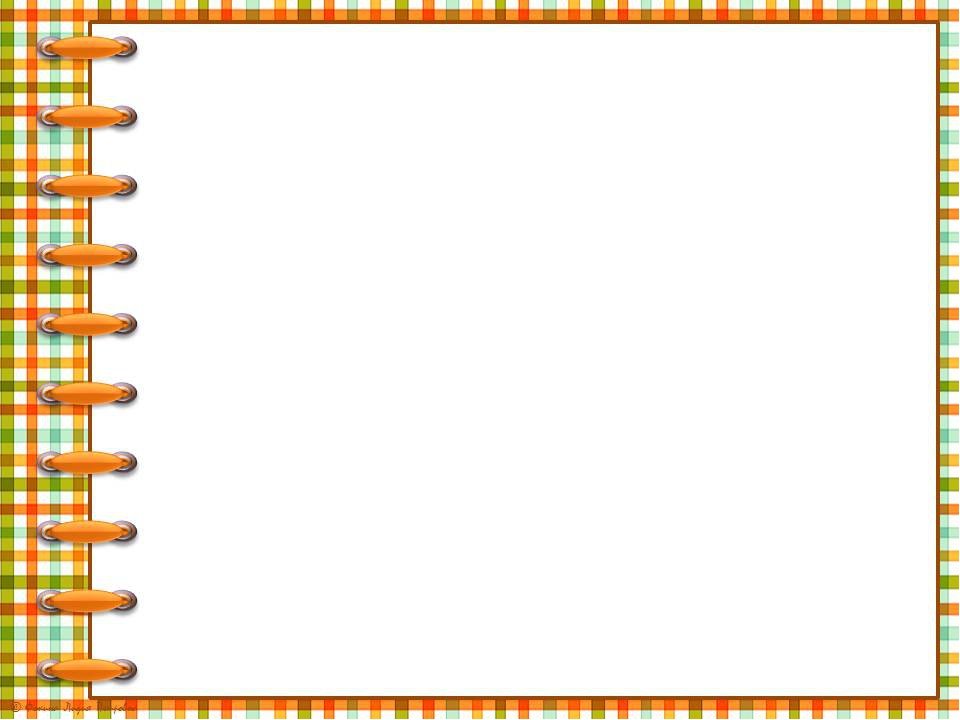 Если ты его отточишь, 
Нарисуешь все, 
Что хочешь! Солнце, море, Горы, пляж… 
Что же это?..
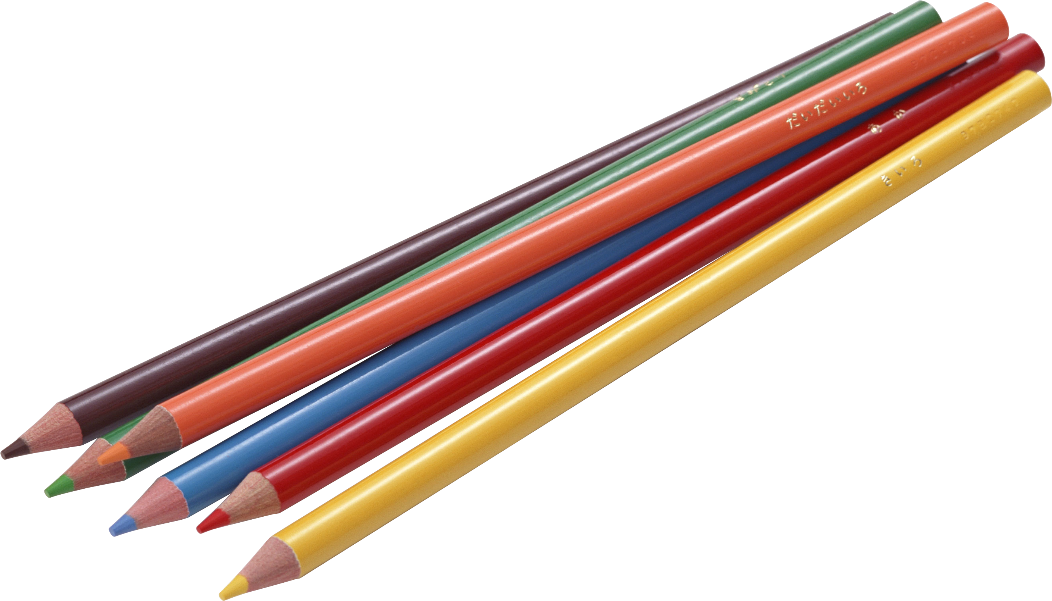 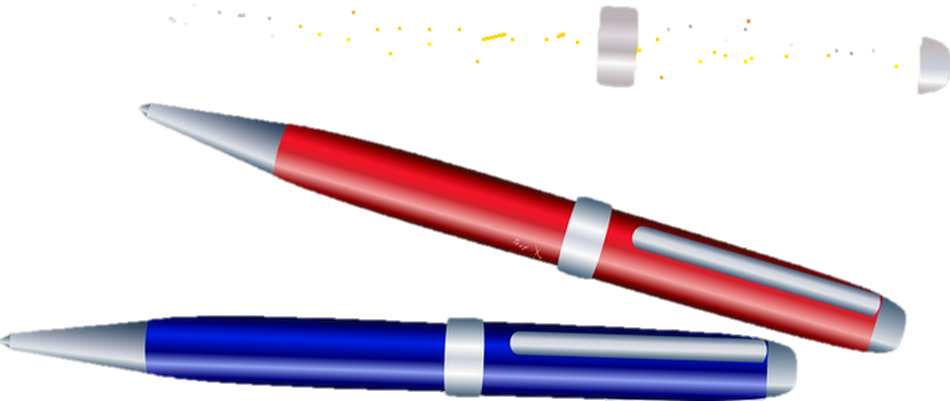 У меня нарядов много, 
И со всеми я дружу. 
Кто письмо писать захочет, 
Все, что хочешь, напишу…
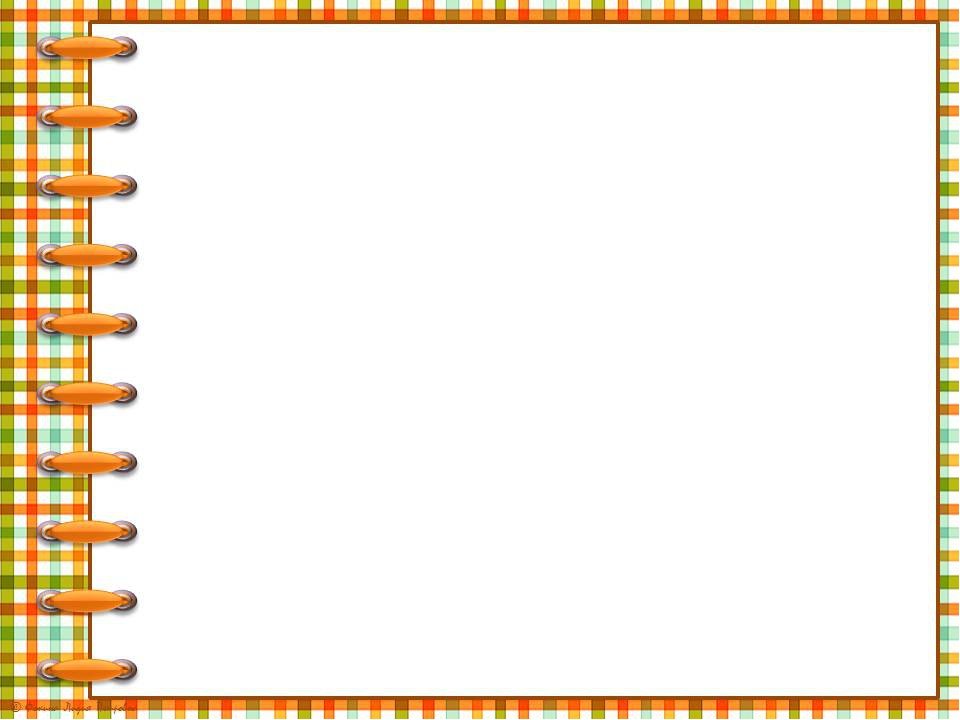 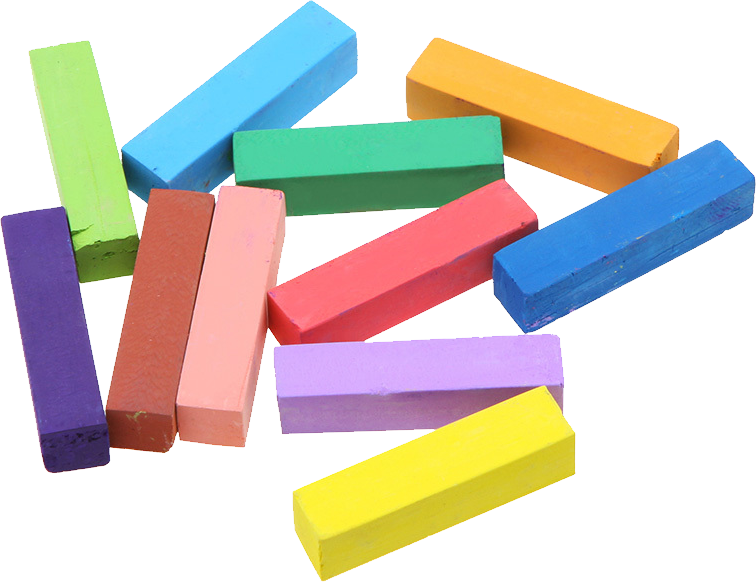 Белый камушек растаял,
На доске следы оставил. 
Пишут им ученики, 
Отвечая у доски.
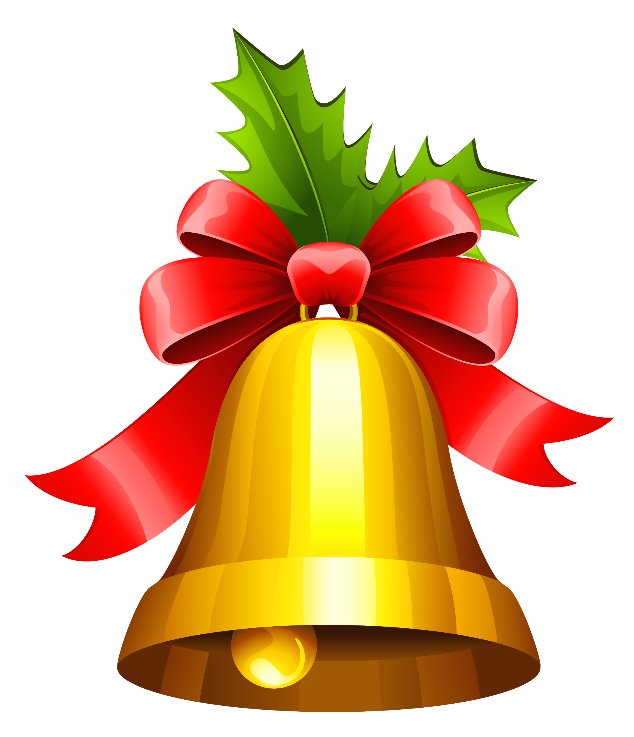 Шел урок, а он молчал —
 Перемену, видно, ждал. 
Только кончился урок, 
Громко зазвенел…
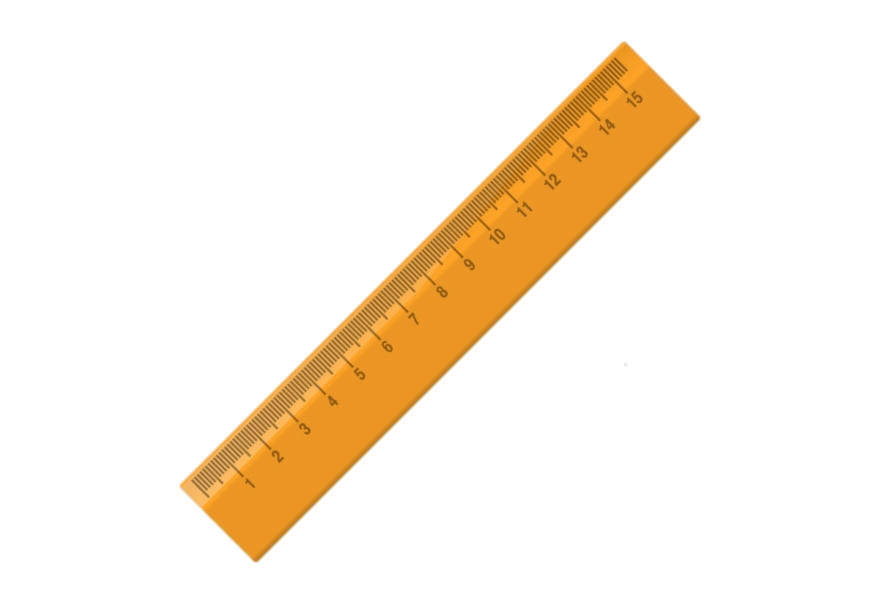 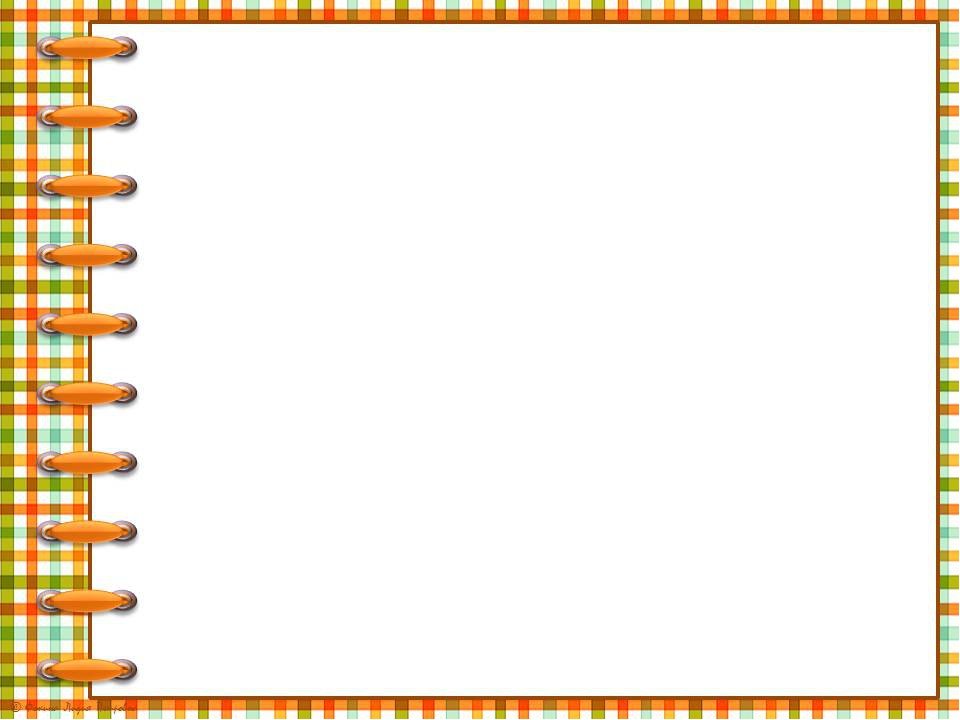 Я сама прямая.Рисовать вам помогаю.Что-нибудь ты без меняНачертить сумей-ка.Угадайте-ка, ребята,Кто же я?
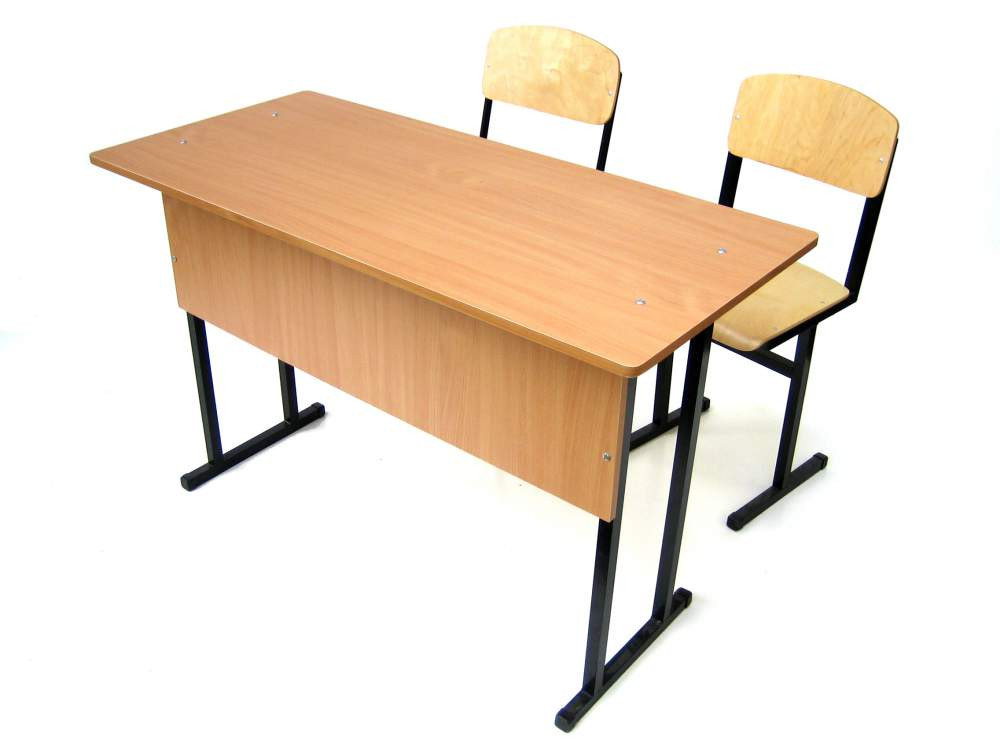 Сидят за ней ученики 
Лежат на ней учебники, 
Тетради, ручки, карта-
 Не просто стол, а…
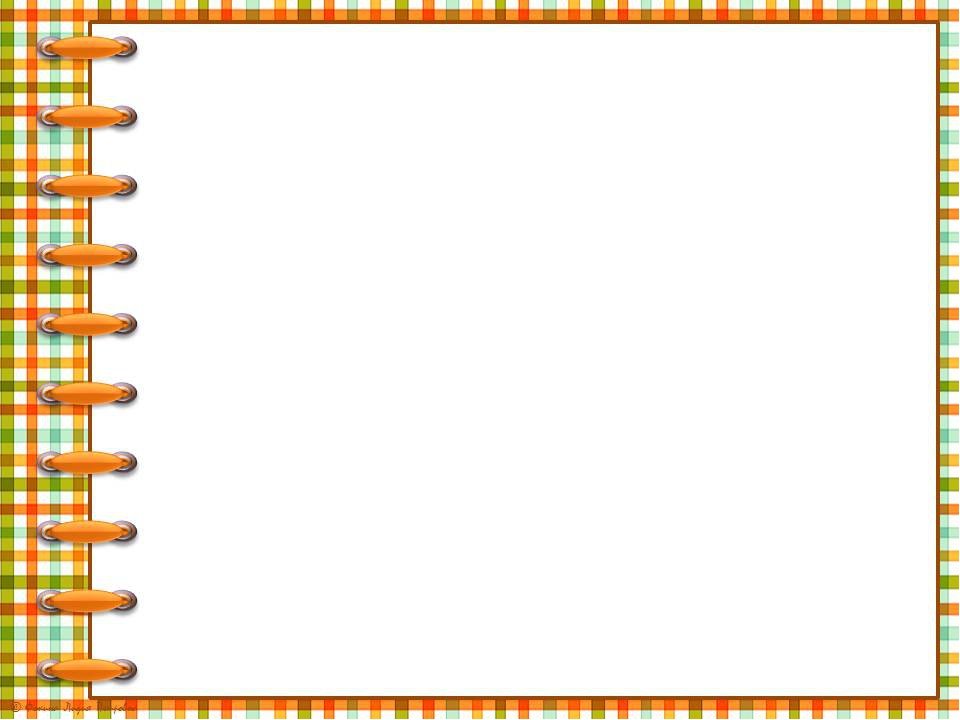 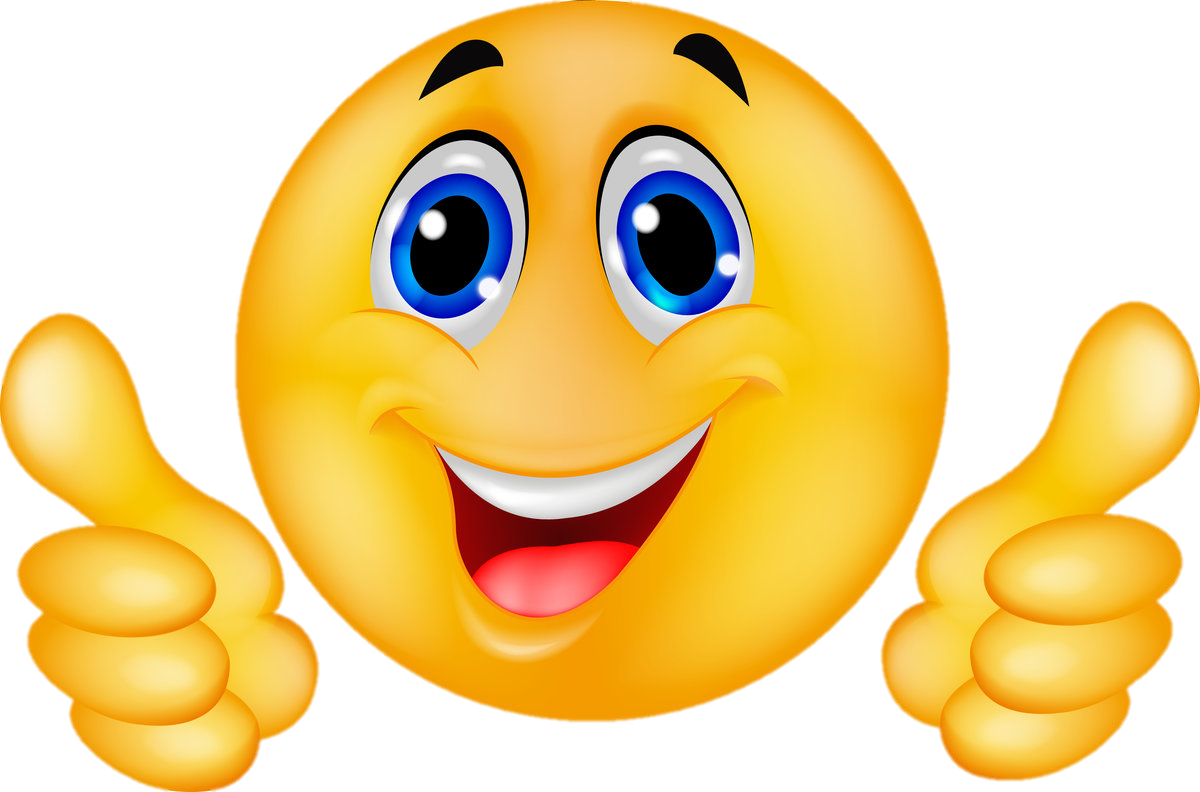